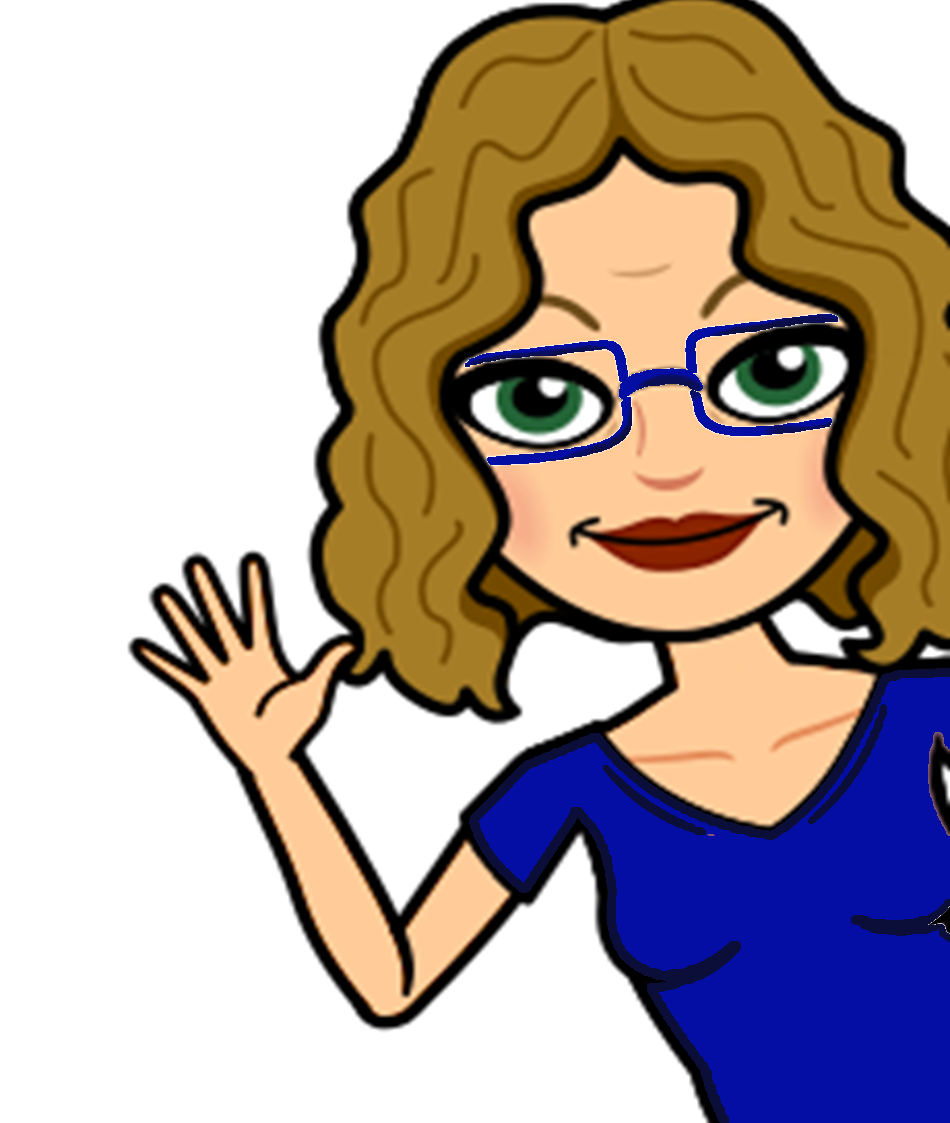 No Internet Emergency Plans
Run Around theNumber Grid
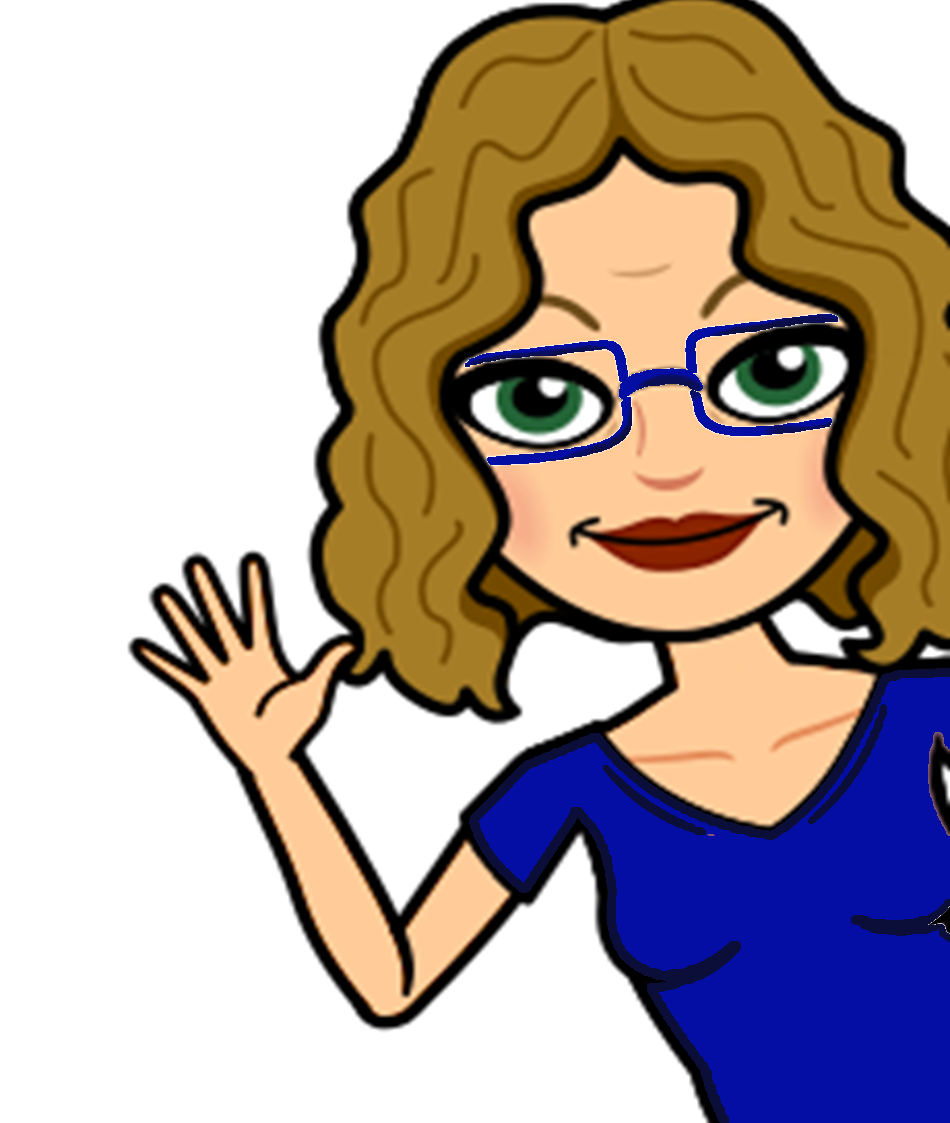 Let’s play Run Around the Number Grid!
I will give you a starting number and then give you 4 directions.
When you are finished doing the math, check the answer to see who won the round!
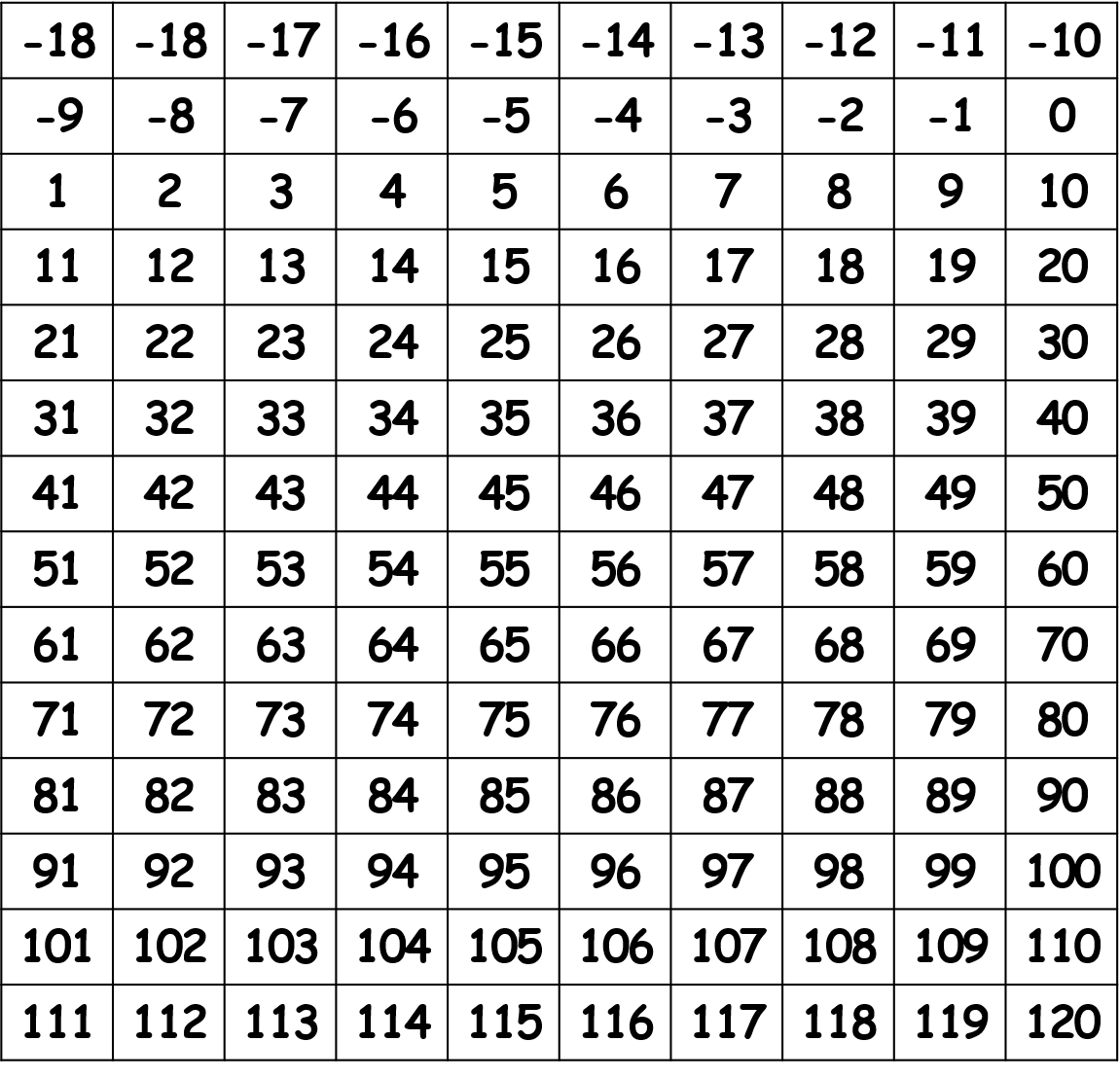 Use your number grid to follow these directions:
Start on 36
37
add  42
add  42
subtract  16
subtract  16
add  52
add  52
subtract  87
subtract  87
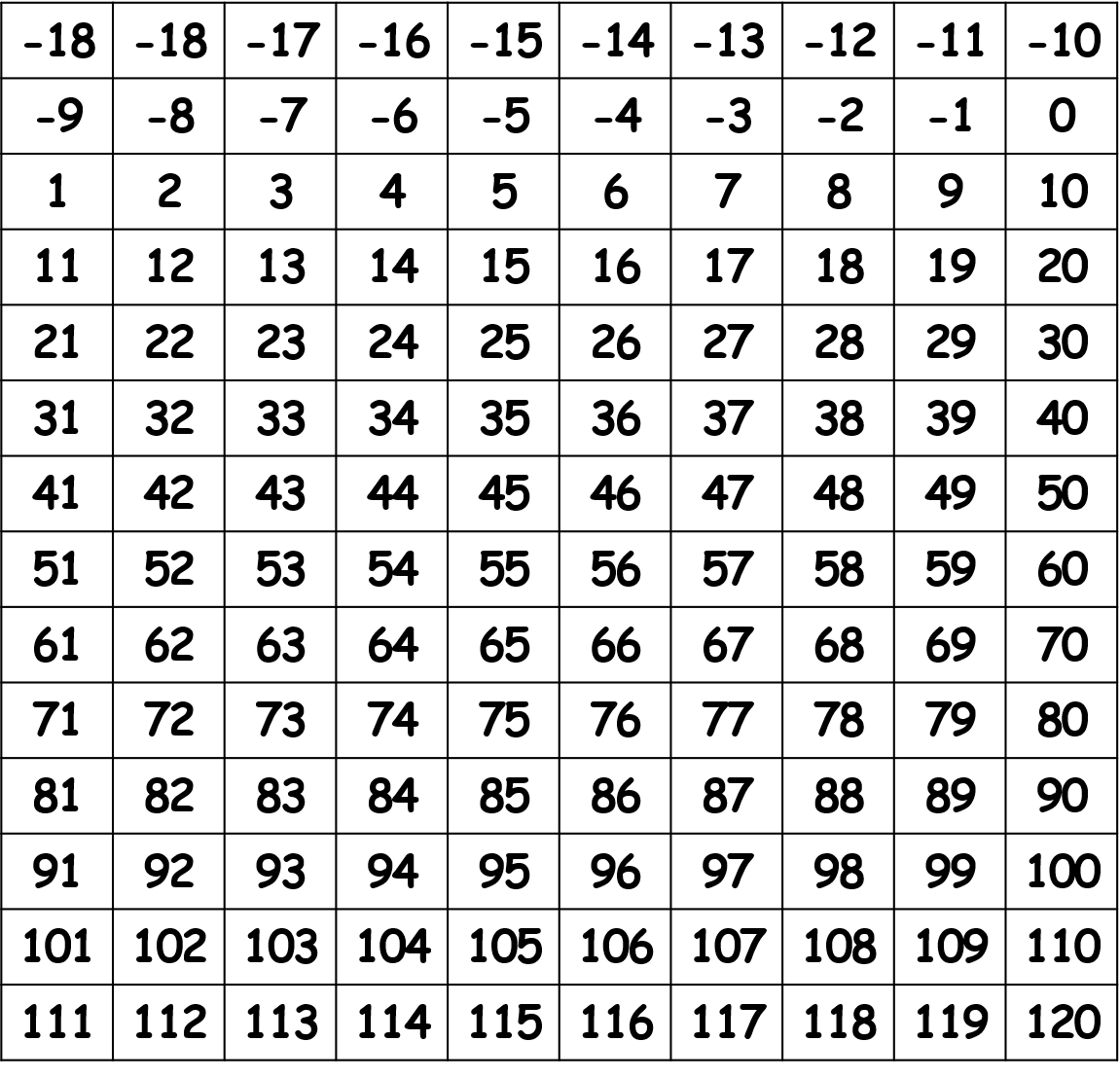 Use your number grid to follow these directions:
1
Start on -16
add  87
add  87
subtract  45
subtract  45
add  73
add  73
subtract  100
subtract  100
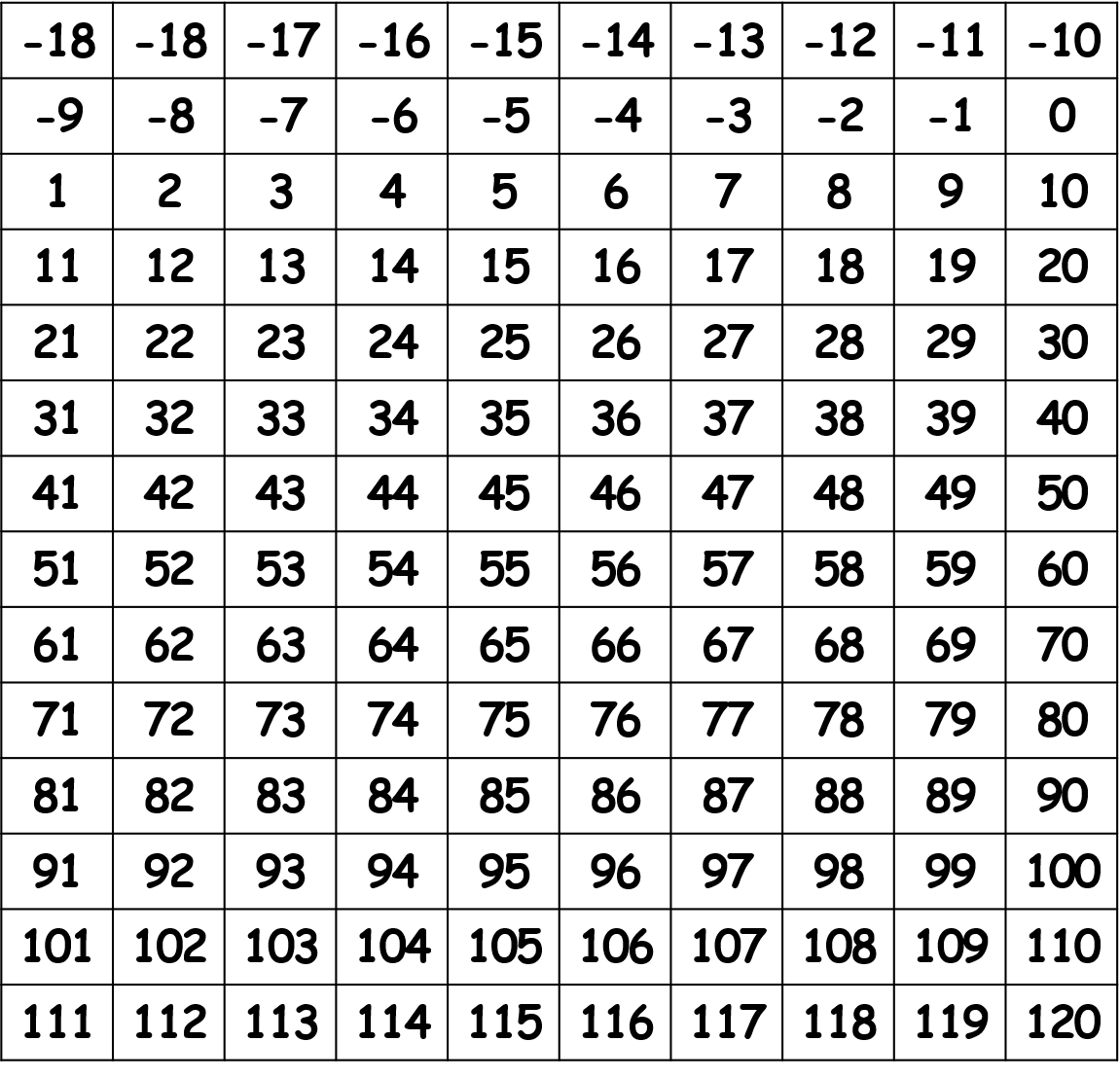 Use your number grid to follow these directions:
19
Start on 119
Start on 119
Subtract  87
Subtract  87
Subtract  87
Add 82
Add 82
Add 82
Subtract  112
Subtract  112
Subtract  112
Add 17
Add 17
Add 17